Espace
Fait par Maxim Labbé
-----------------------------
8 constellation
-----------------------------
8 planète
-----------------------------
3 lune
-----------------------------
1 sonde spatial
-----------------------------
Constellations
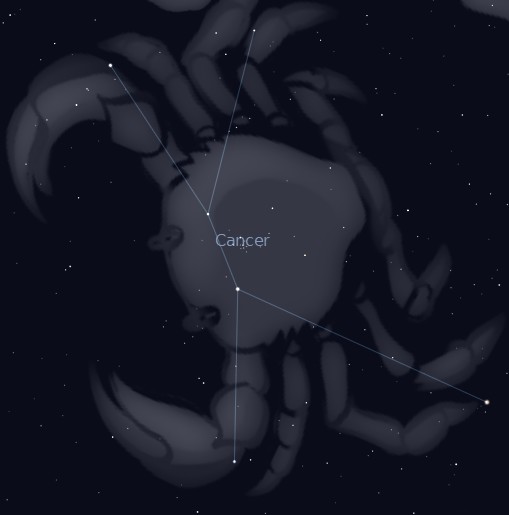 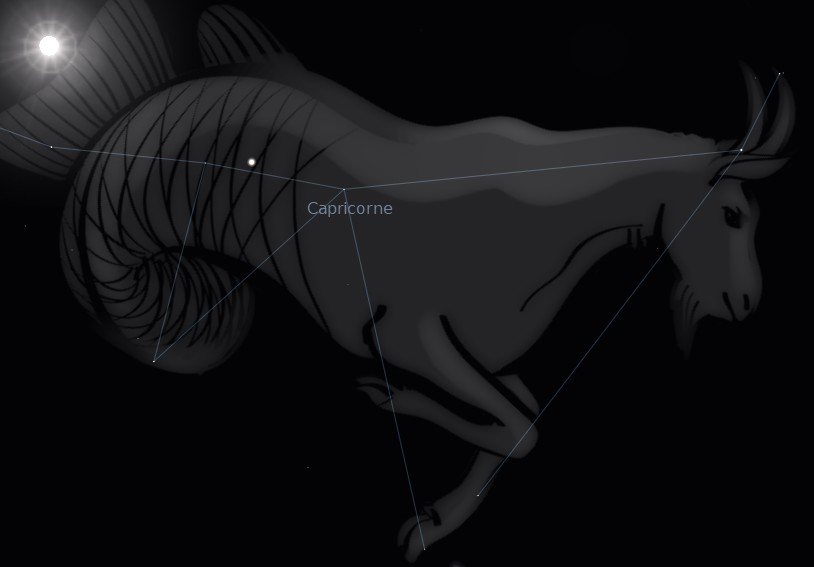 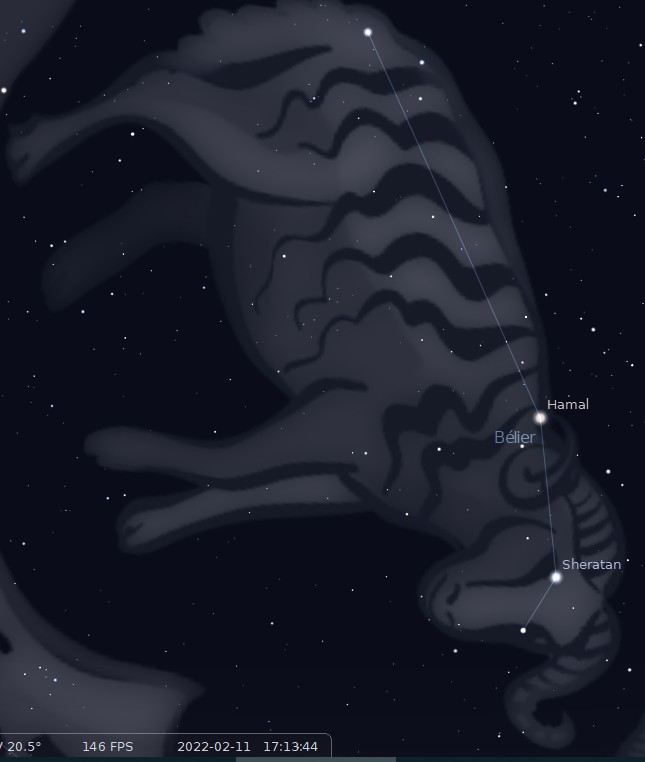 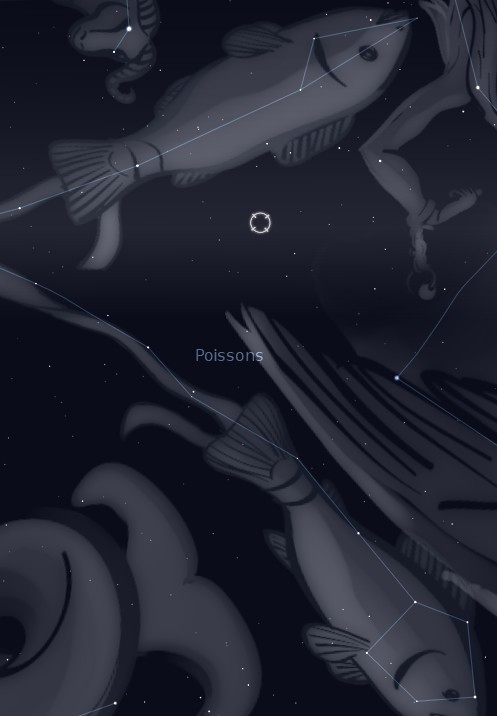 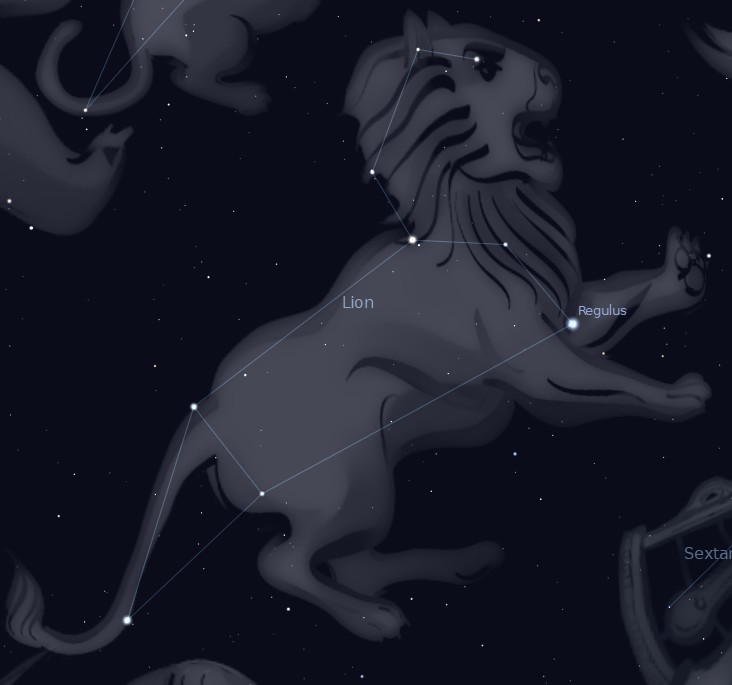 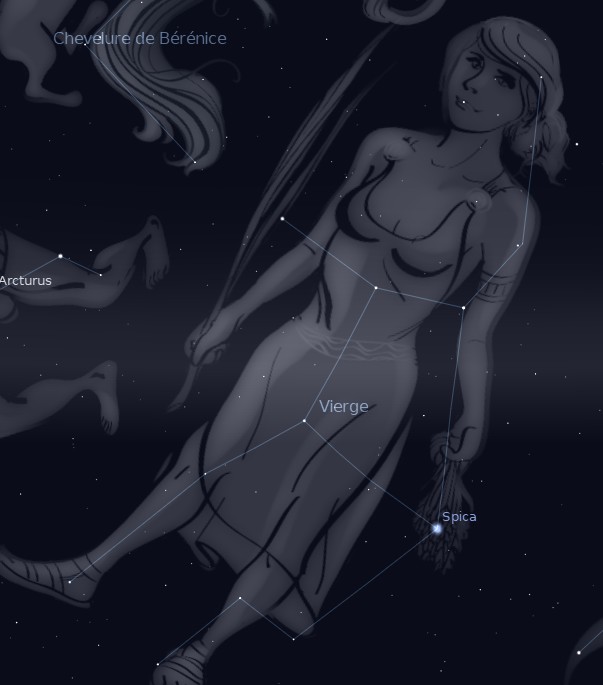 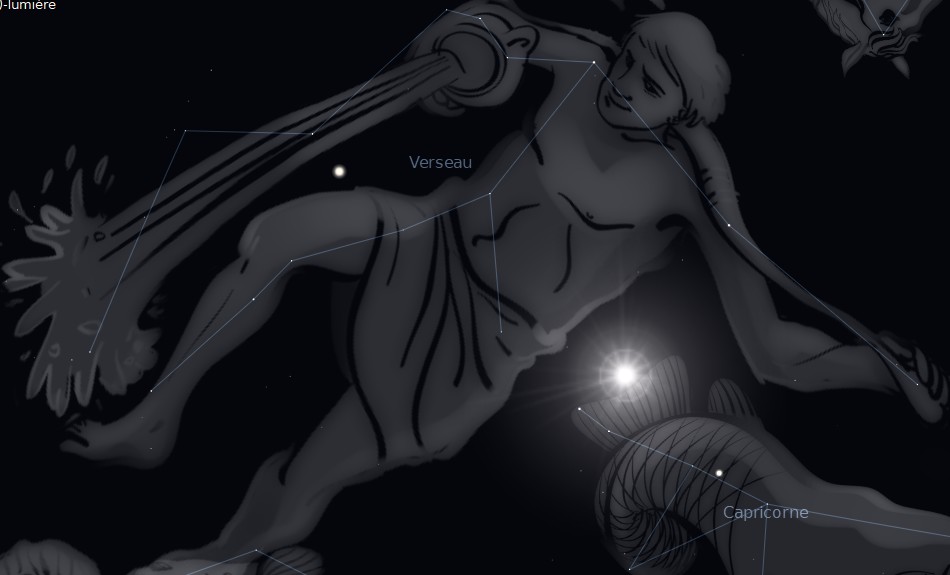 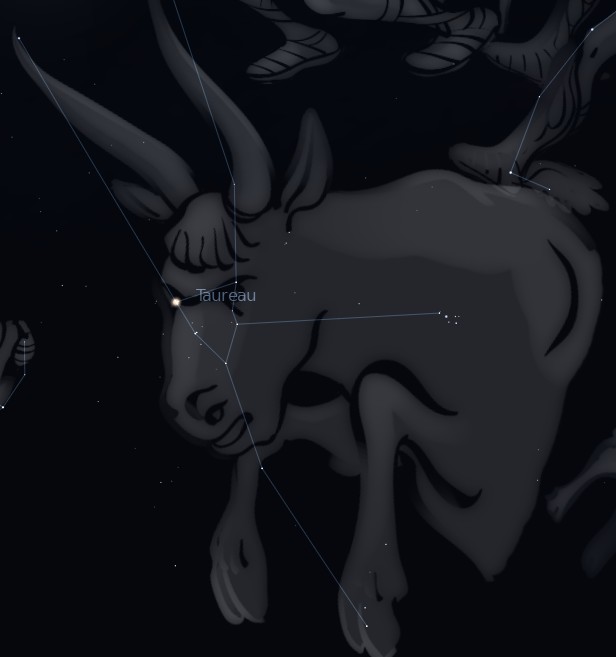 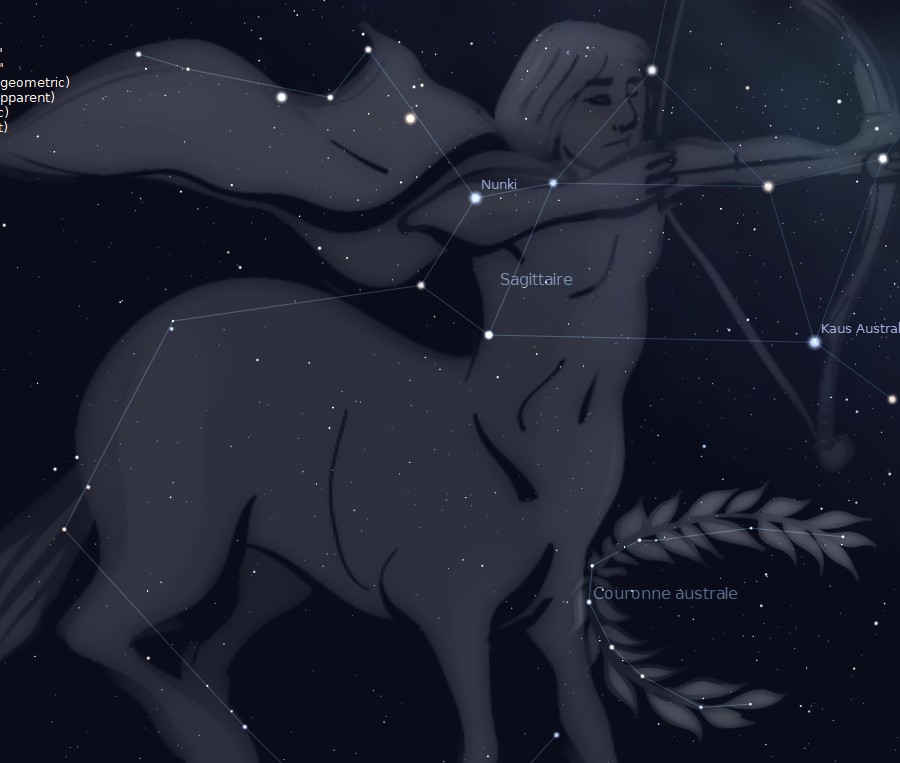 Planètes
Saturne                                                        Mars                                        Jupiter
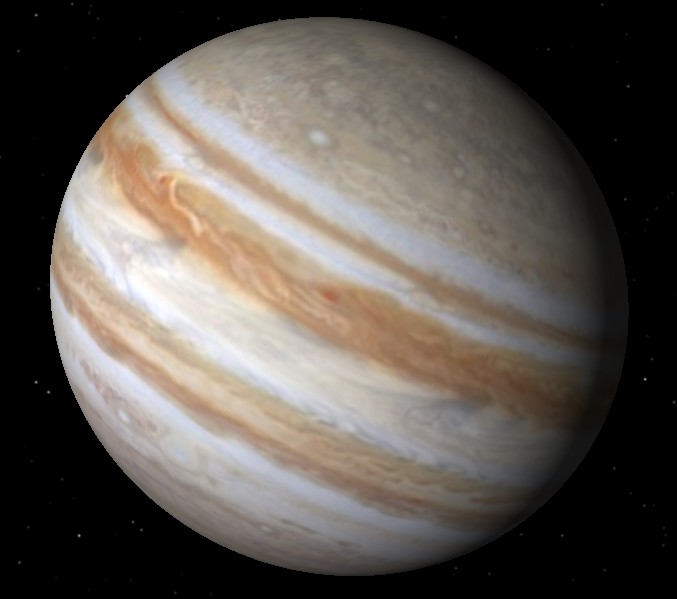 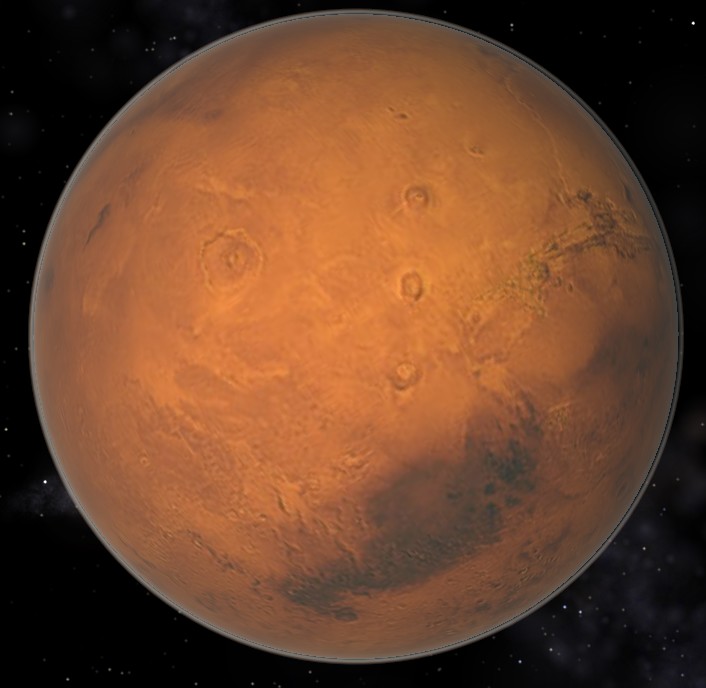 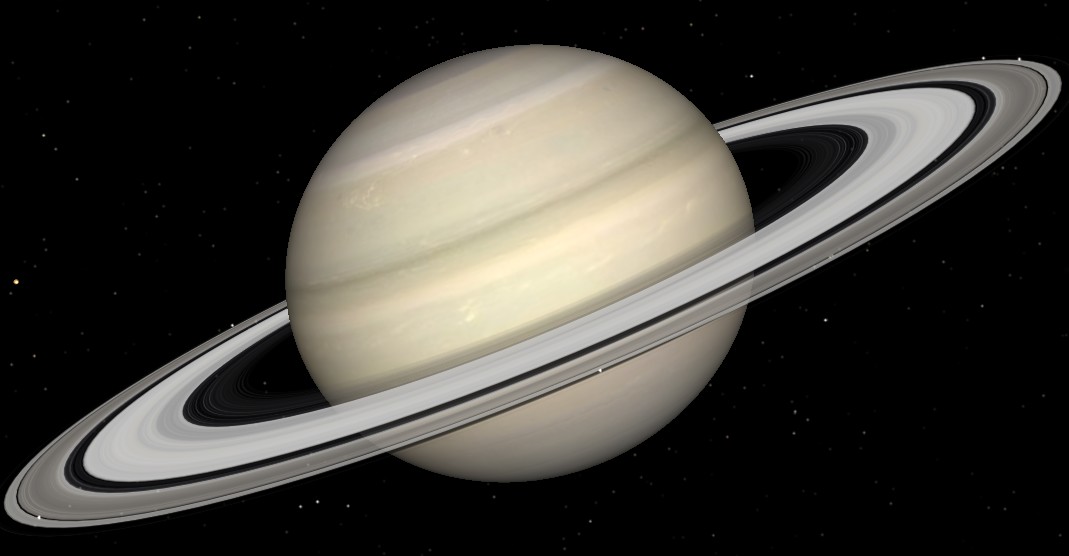 Vénus                                     Uranus                                      Terre                                 Neptune                        Mercure
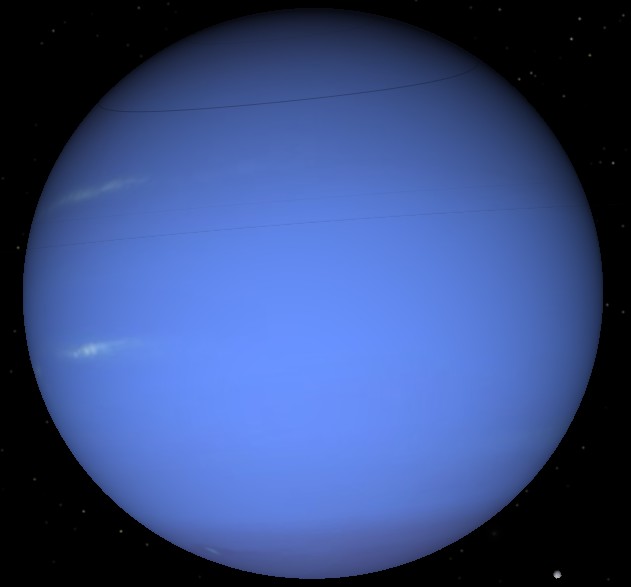 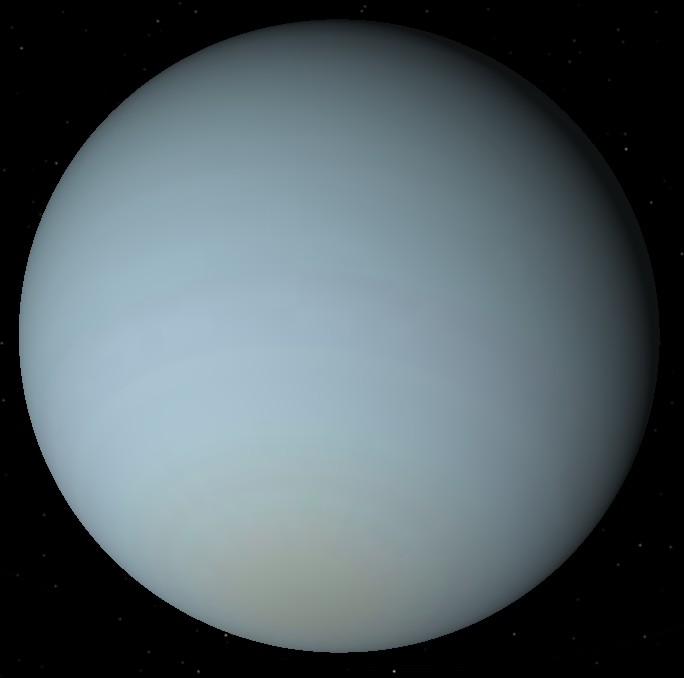 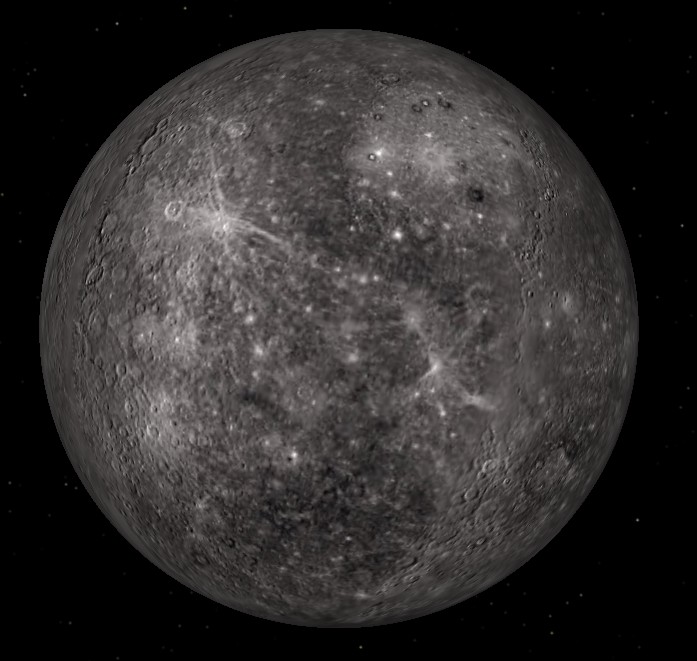 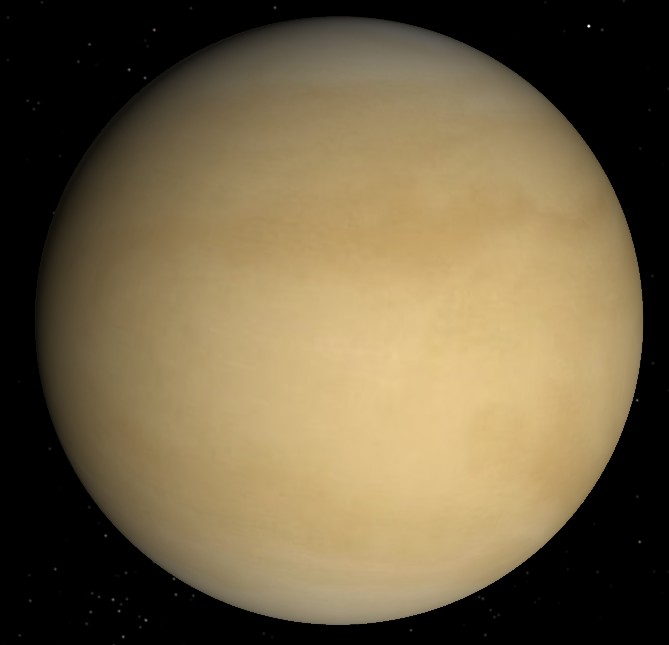 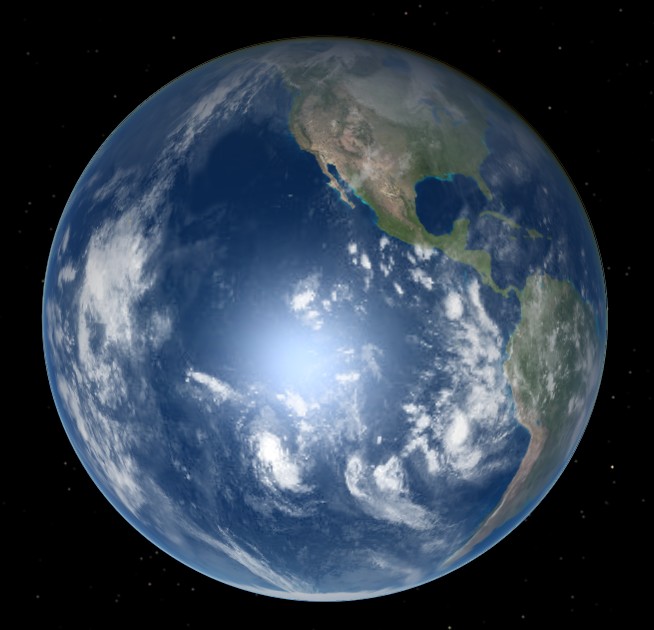 Lunes
Io                                                                          Titan                                                                                         Triton
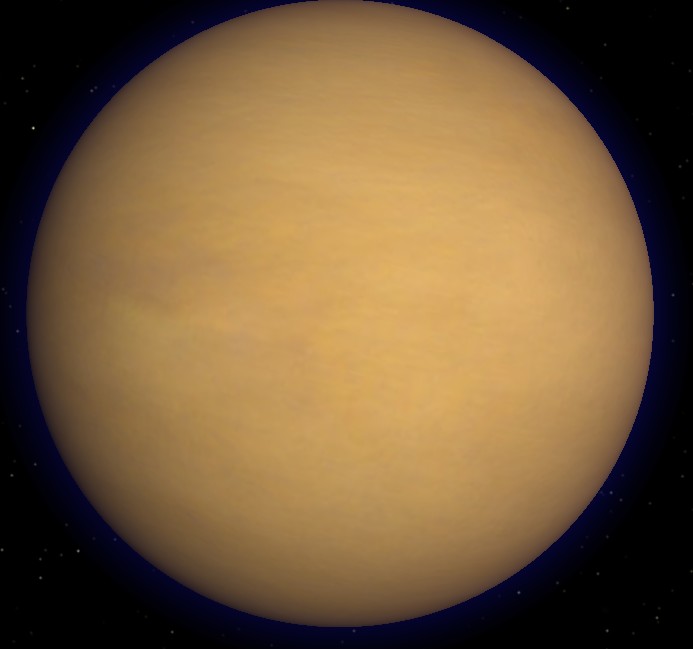 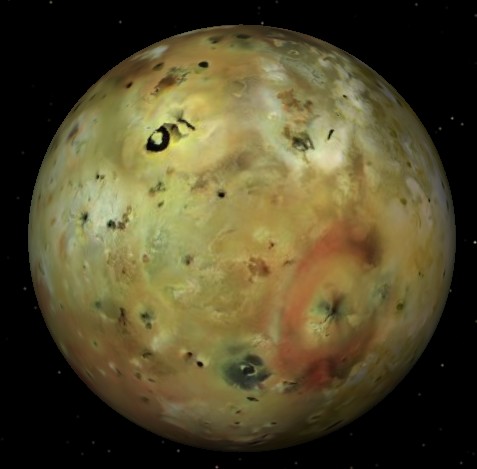 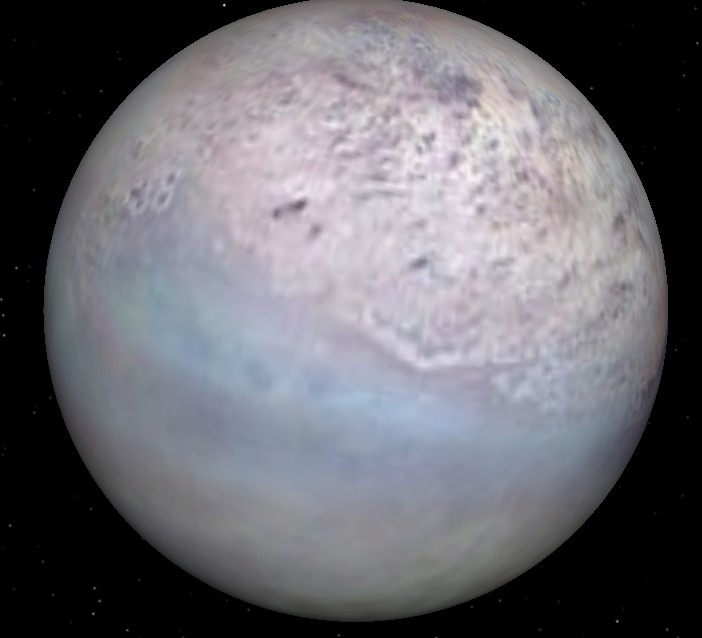 Sonde spatial
Iss
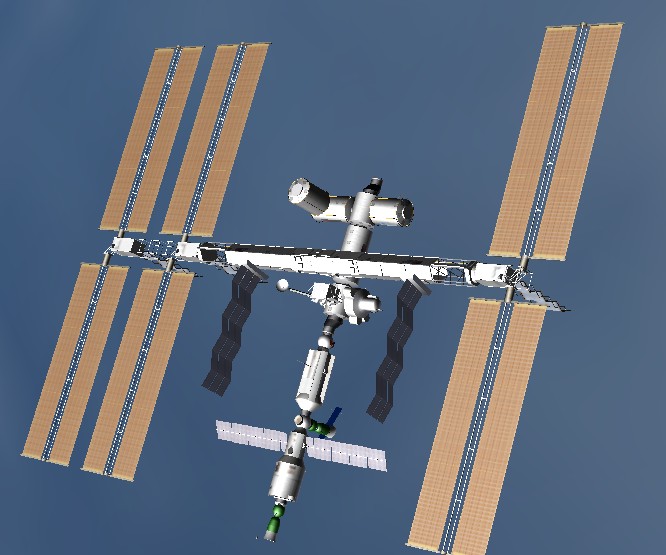